Las Validaciones 2016&20172016 & 2017 EITI Validations
November 2017
Overview of Validation

The Validation system was updated in 2016. 
All implementing countries have a deadline. 
The methodology is set out in the Validation Guide. 
Validation procedure has four phases: 

Preparation for Validation by implementing countries
Initial data collection & stakeholder consultation by the International Secretariat
Quality assurance by an independent Validator, including comments from the MSG.
EITI Board review and decision.  

21 Validations have been completed (15 in 2016; 6 in 2017). 
The schedule and findings are online.
Validación 

El Sistema se actualizo en 2016
Todos los países tienen una fecha fijada para validación
La metodología esta en Guia de Validación
El procedimiento tiene 4 fases

Los paises se preparan
Recoleccion de informacion y consulta con las partes
Aseguramiento de calidad: Validador independiente y comentarios Comisiones Nacionales
Consejo EITI revisa y decide.

21 Validaciones a la fecha (15 en 2016 y 6 en 2017)

Calendario y hallazgos publicados en línea
[Speaker Notes: https://eiti.org/validation]
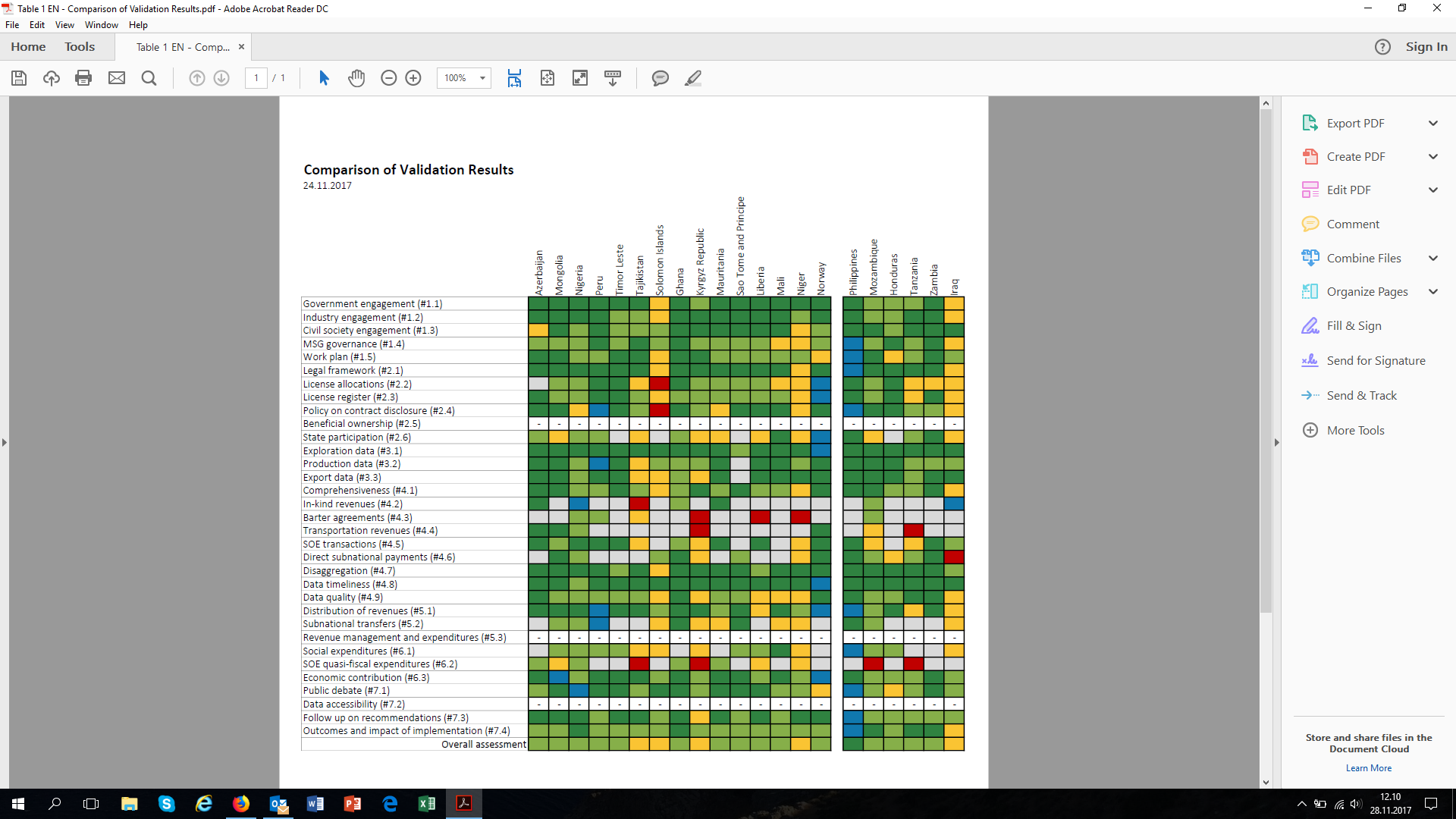 21ValidacionesJunio 2016 a la fecha21 Validations June 2016 to date
Por requisito individual
                     Requisitos
Mas allá             24 (4%)
Satisfactorio      258 (41%)
Significativo       169 (27%)
Inadecuado        82 (13%)
Sin progreso       13 (2%)
--------------------------
                            630
Evaluacion general

Progreso           Paises
Satisfactorio    1 
Significativo     15
Inadecuado        5
Sin progreso       0
--------------------------
                            21
Algunas estadisticasSome stats
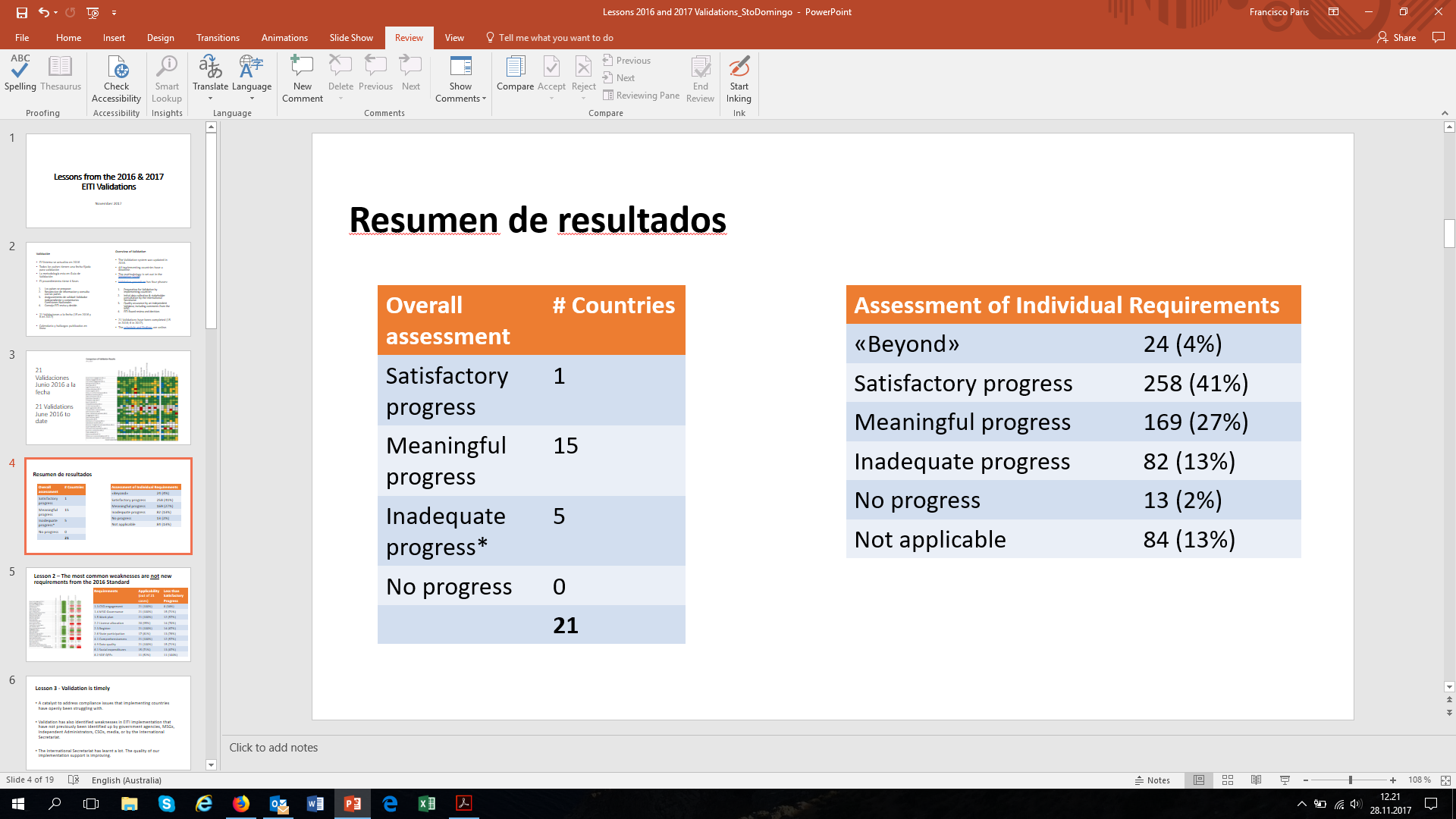 Los requisitos mas problematicos: los “viejos” (antes 2016)Most problematic requirements: “old” ones (before 2016)
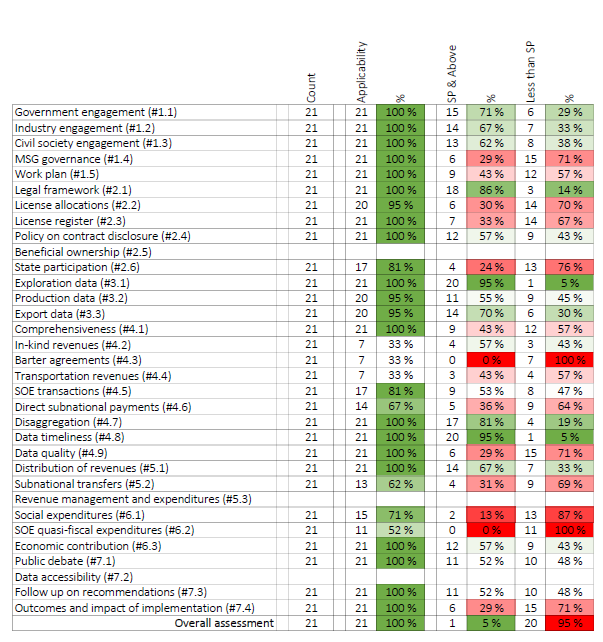 5 lecciones                         5 lessonsValidacion ha sido muy oportunaValidation is timelyPoco foco en context e impactoThere is not enough focus on context and the achievement of national objectives (impact)Validación pudiera hacer mas para apoyar la “integracion”Validation could do more to support mainstreamingPrepararse bien para la ValidaciónBetter preparation for ValidationSeguir mejorando el proceso (salvaguardas, duracion, como asegurar calidad/costo/beneficio)Continue improving the system (safeguards, length, QA/cost-benefit)
For more information:https://eiti.org/validationEmail: Sam Bartlett SBartlett@eiti.orgEmail: Alex Gordy AGordy@eiti.org